BioinformatikaBevezetés
Molnár Péter
Definíció, történet
https://hu.wikipedia.org/wiki/Bioinformatika
A szűken vett bioinformatika a genomikai informatika, a proteomikai informatika, és a rendszer biológiai informatika. A biokémiai informatika számítógépes és informatikai megoldások alkalmazása biokémiai problémák megoldására. Ezek az in silico módszerek a gyógyszerkutatásbanés a biológiai hatóanyagok kutatásában használatosak. Ilyenek az „in silico screening” és a „drug design”. Azok az informatikai alkalmazások, amelyek egy adott biológiai kísérlet vagy eszköz használatával kapcsolatos informatikai megoldásokat használják és nem sorolhatók be az előző kettő kategóriába.
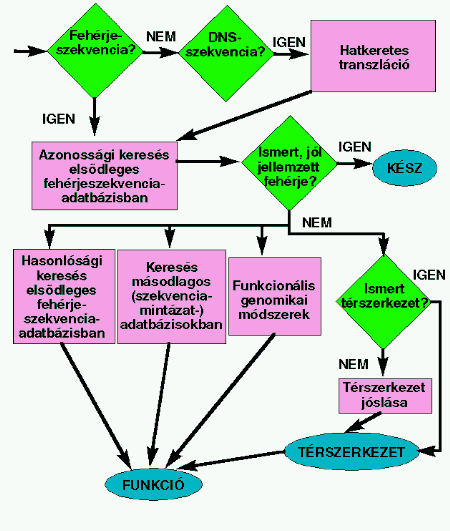 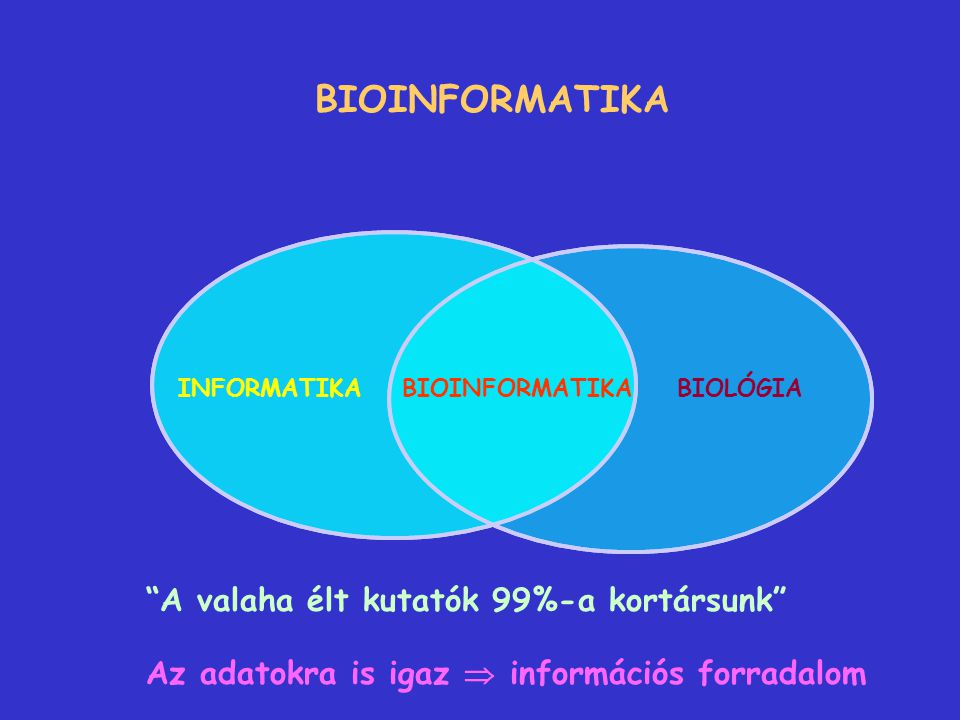 Miért van szükség Bioinformatikára?
High-troughput / párhuzamos módszerek
Óriási mennyiségű adat generálódik, melyet kezelni / értelmezni kell
Óriási méretű adatbázisok jöttek létre
Adatbányászat előre nem látható eredményeket / összefüggéseket hozhat
Részadatok integrálása, modellezése
Ismétlés
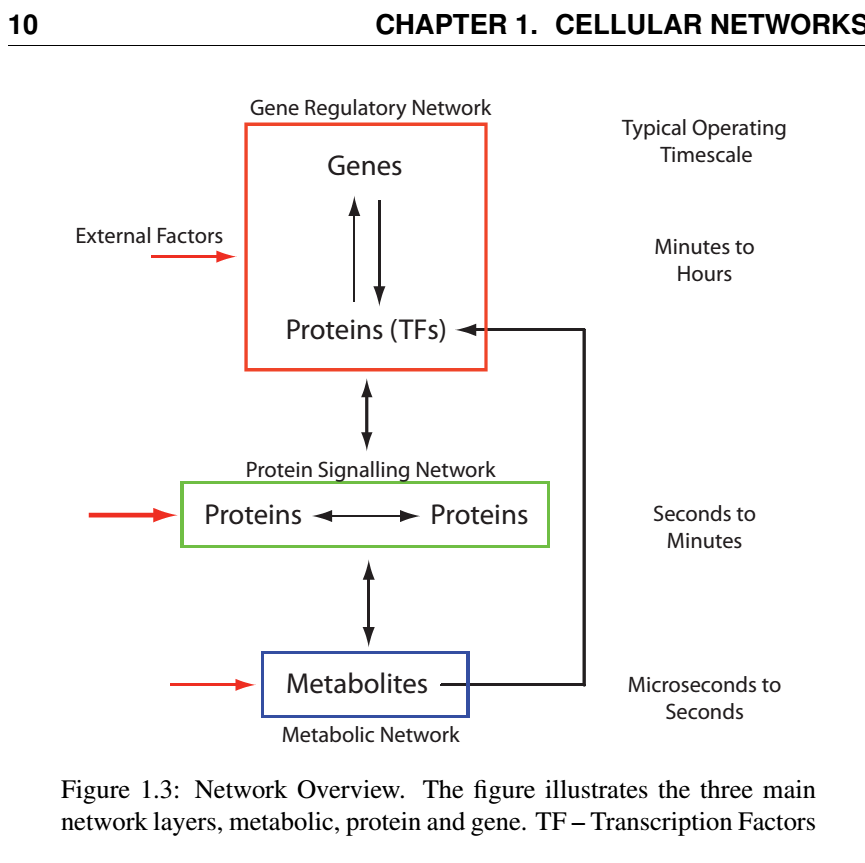 Control Theory for Biologists
http://sys-bio.org/control-theory-for-biologists/
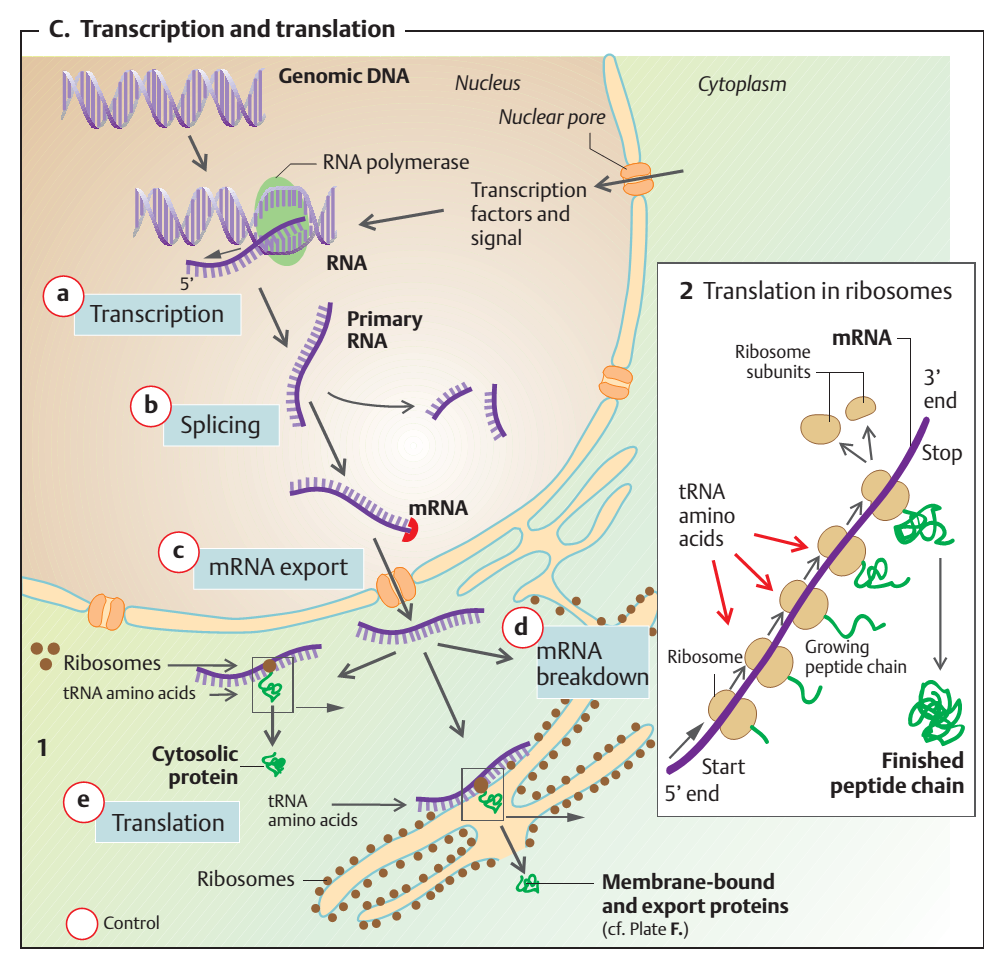 Protein degradáció
Protein folding
Protein transzport
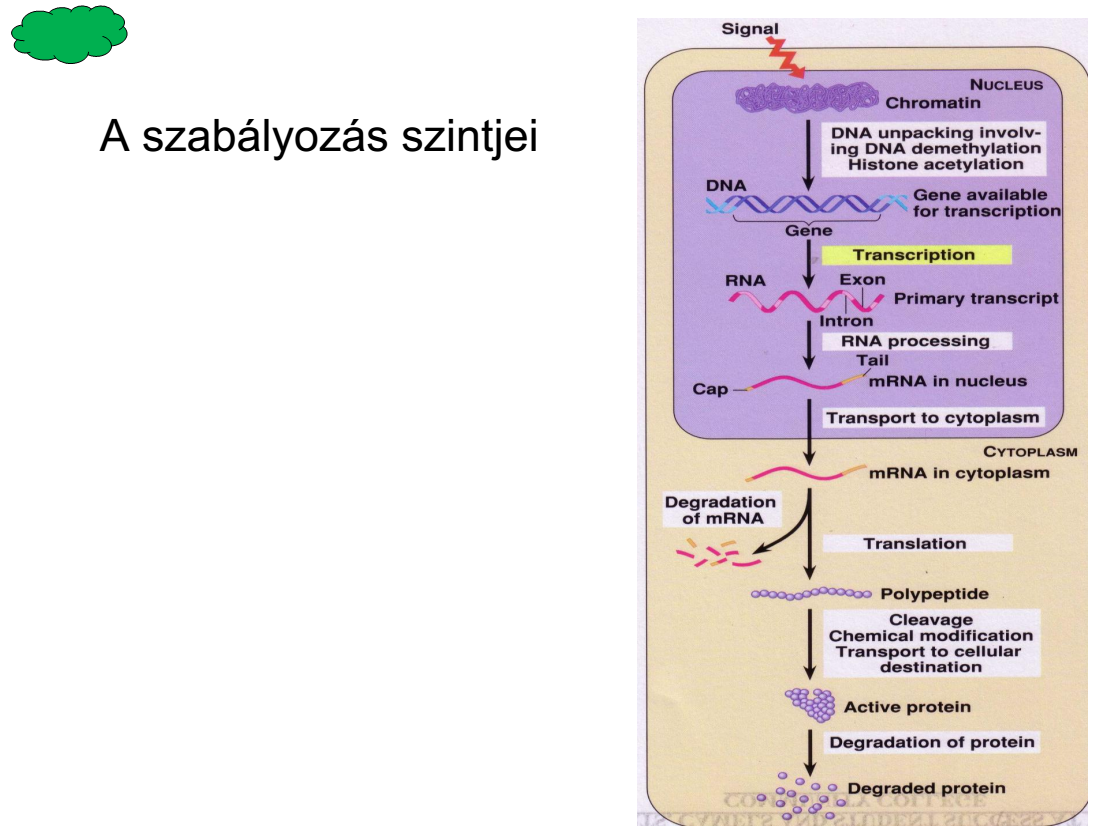 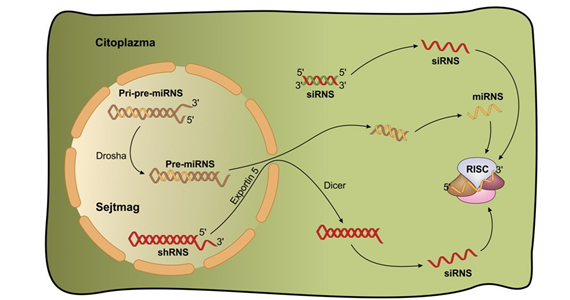 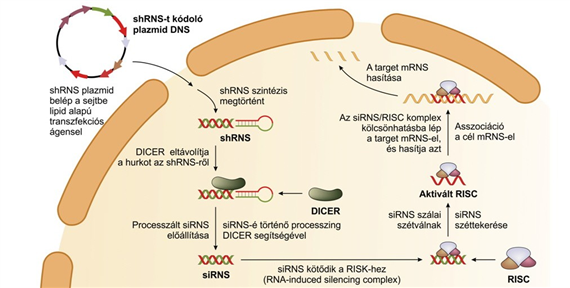 Beavatkozás, gyógyítás

Génexpresszió szabályozása
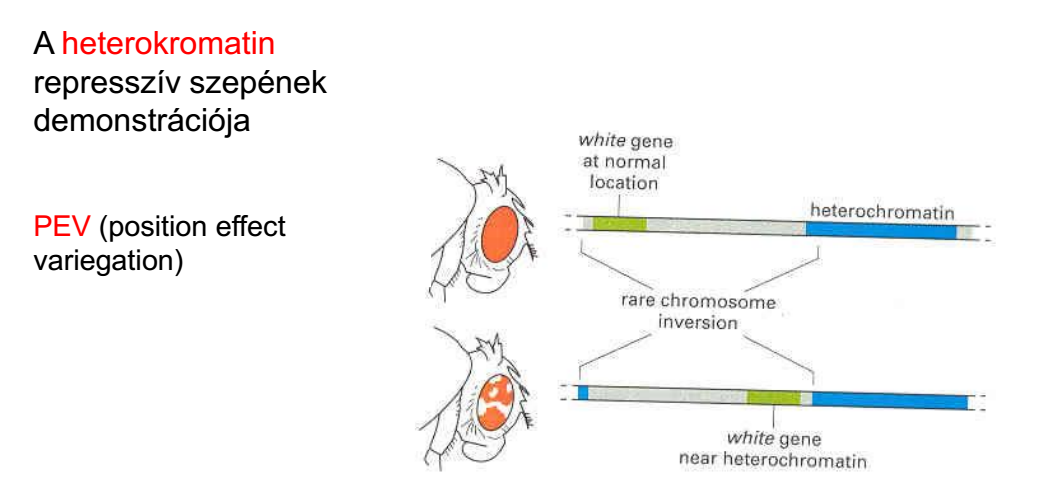 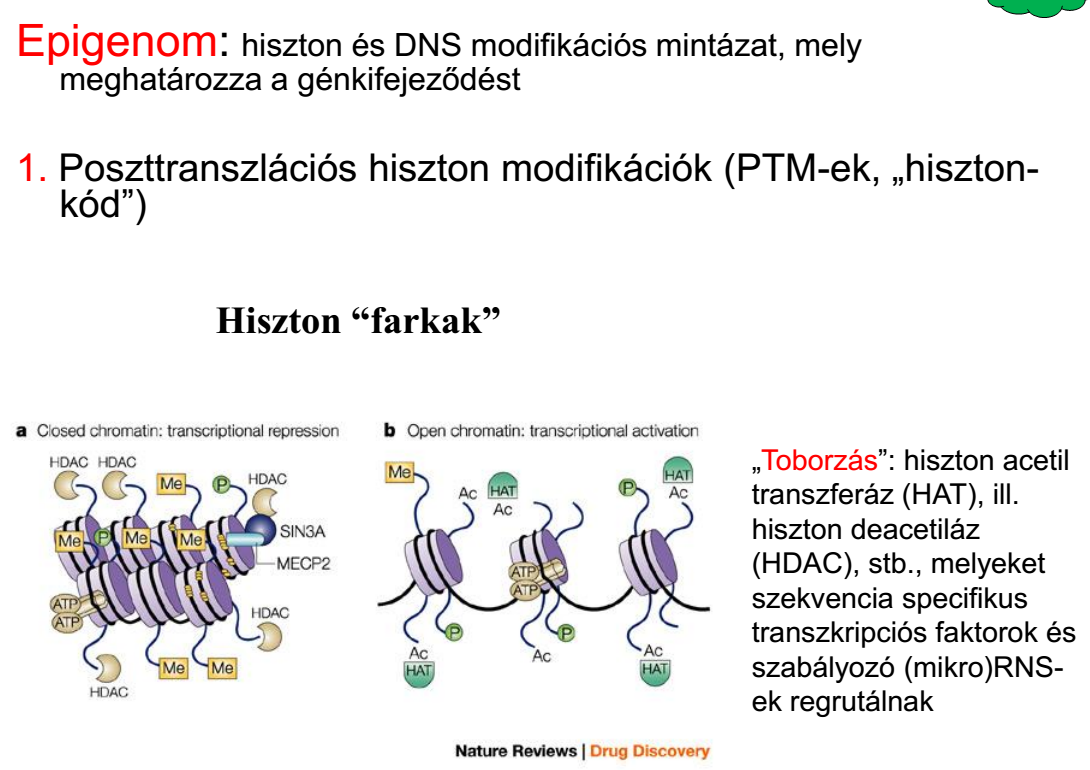 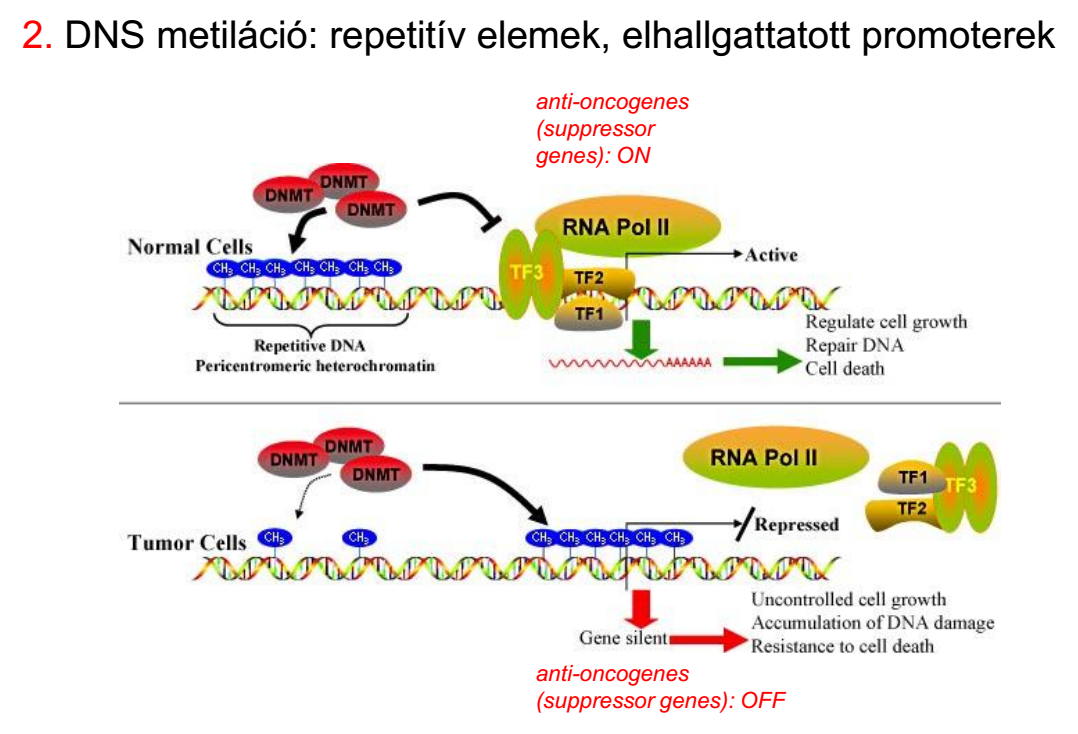 Cancer epigenomics: DNA methylomes and histone-modification maps Manel Esteller 
Abstract | An altered pattern of epigenetic modificationsis central to many common human diseases, including cancer. Many studies have explored the mosaic patterns of DNA methylation and histone modification in cancer cells on a gene-by-gene basis; among their results has been the seminal finding of transcriptional silencing of tumour-suppressor genes by CpG-island-promoter hypermethylation. However, recent technological advances are now allowing cancer epigeneticsto be studied genome-wide — an approach that has already begun to provide both biological insight and new avenues for translational research. It is time to ‘upgrade’ cancer epigenetics research and put together an ambitious plan to tackle the many unanswered questions in this field using epigenomics approaches. 
NATURE REVIEWS | GENETICS VOLUME 8 | APRIL 2007 | 287
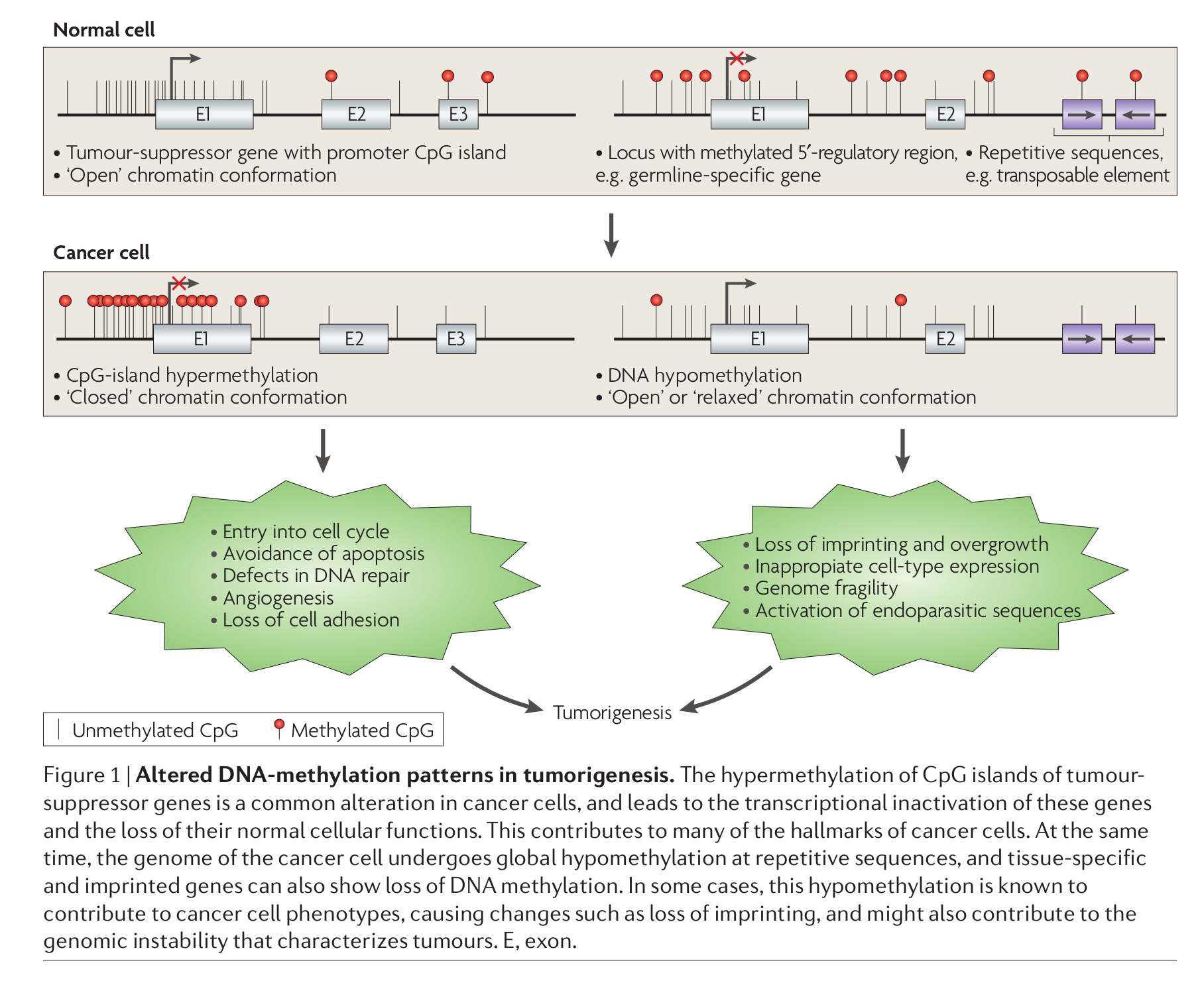 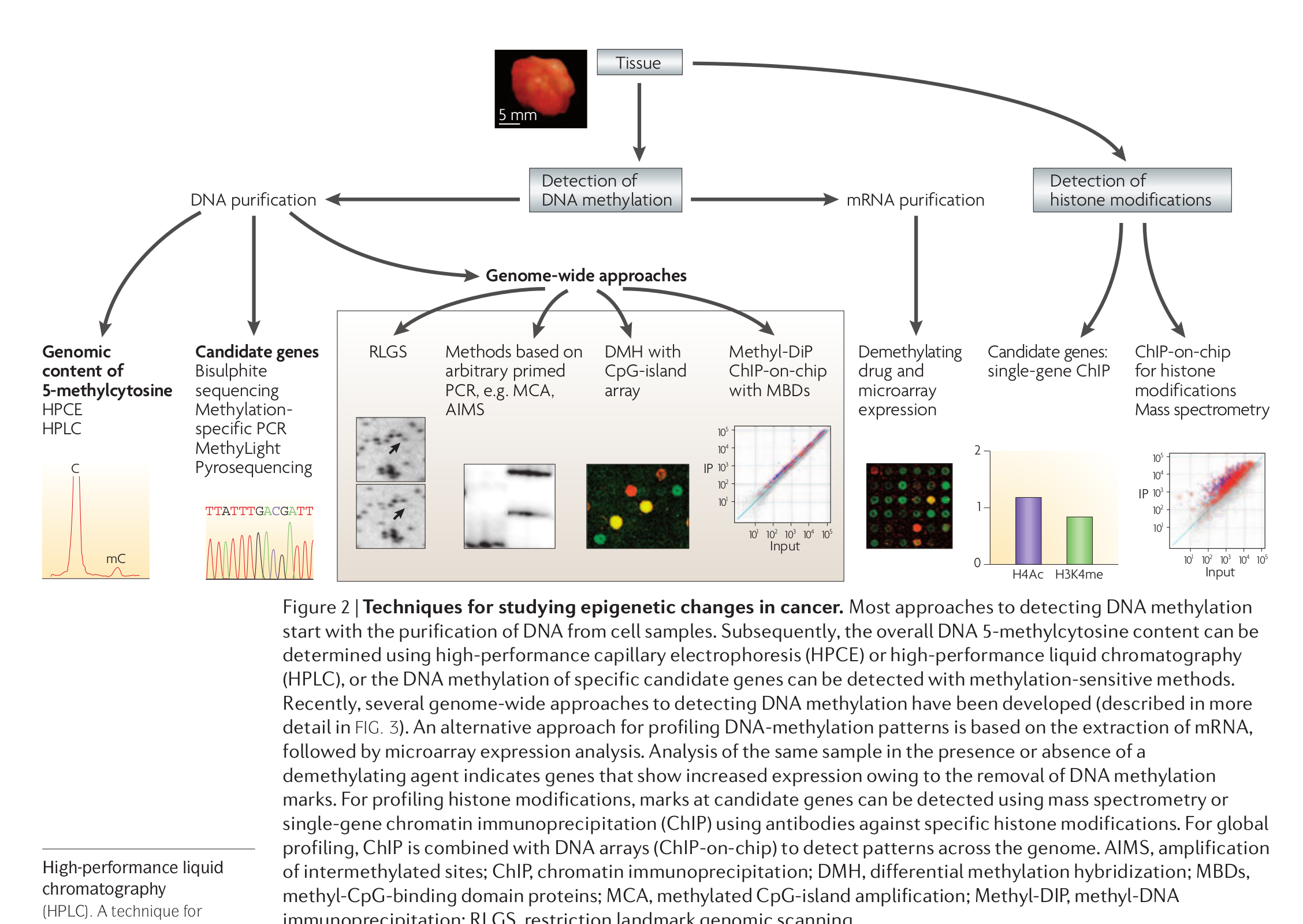 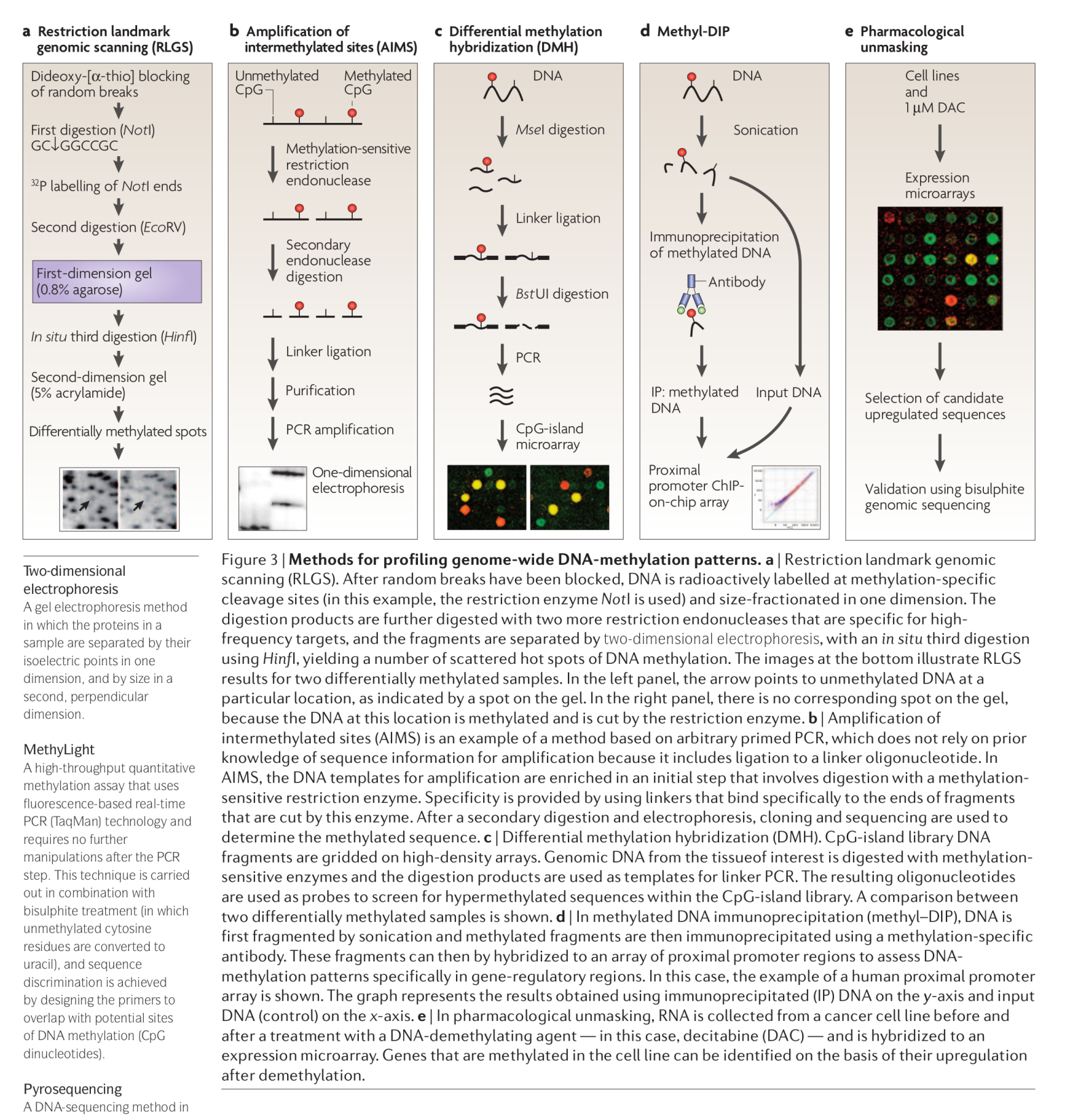 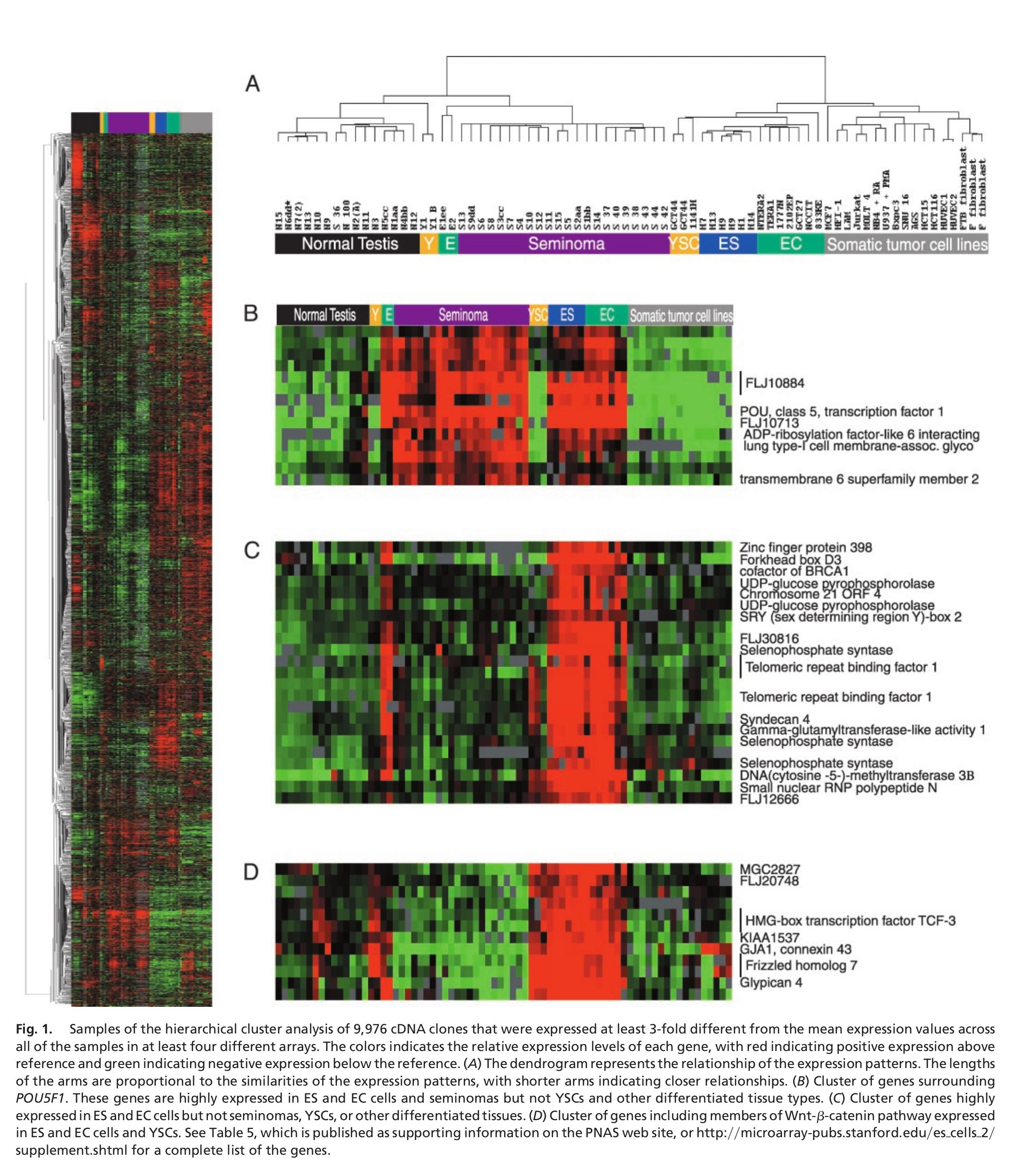 Gene expression patterns in human embryonic stem cells and human pluripotent germ cell tumors Jamie M. Sperger*†, Xin Chen†‡, Jonathan S. Draper§, Jessica E. Antosiewicz*, Chris H. Chon¶, Sunita B. Jones¶, James D. Brooks¶, Peter W. Andrews§, Patrick O. Brown‡ **, and James A. Thomson*, **††
PNAS November 11, 2003 vol. 100 no. 23
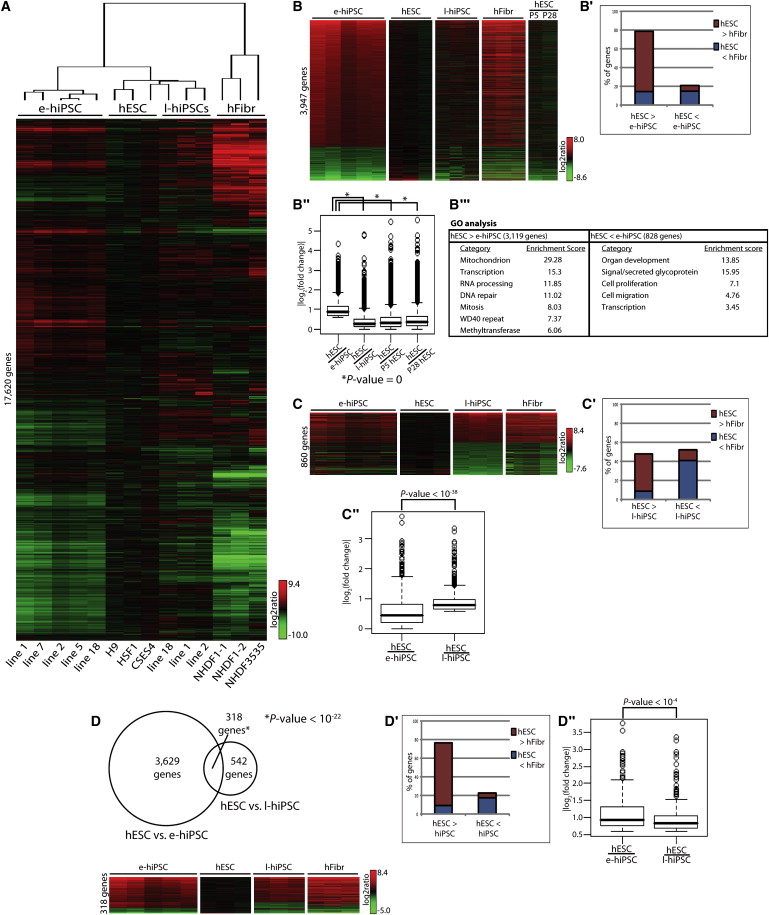 Induced Pluripotent Stem Cells and Embryonic Stem Cells Are Distinguished by Gene Expression Signatures
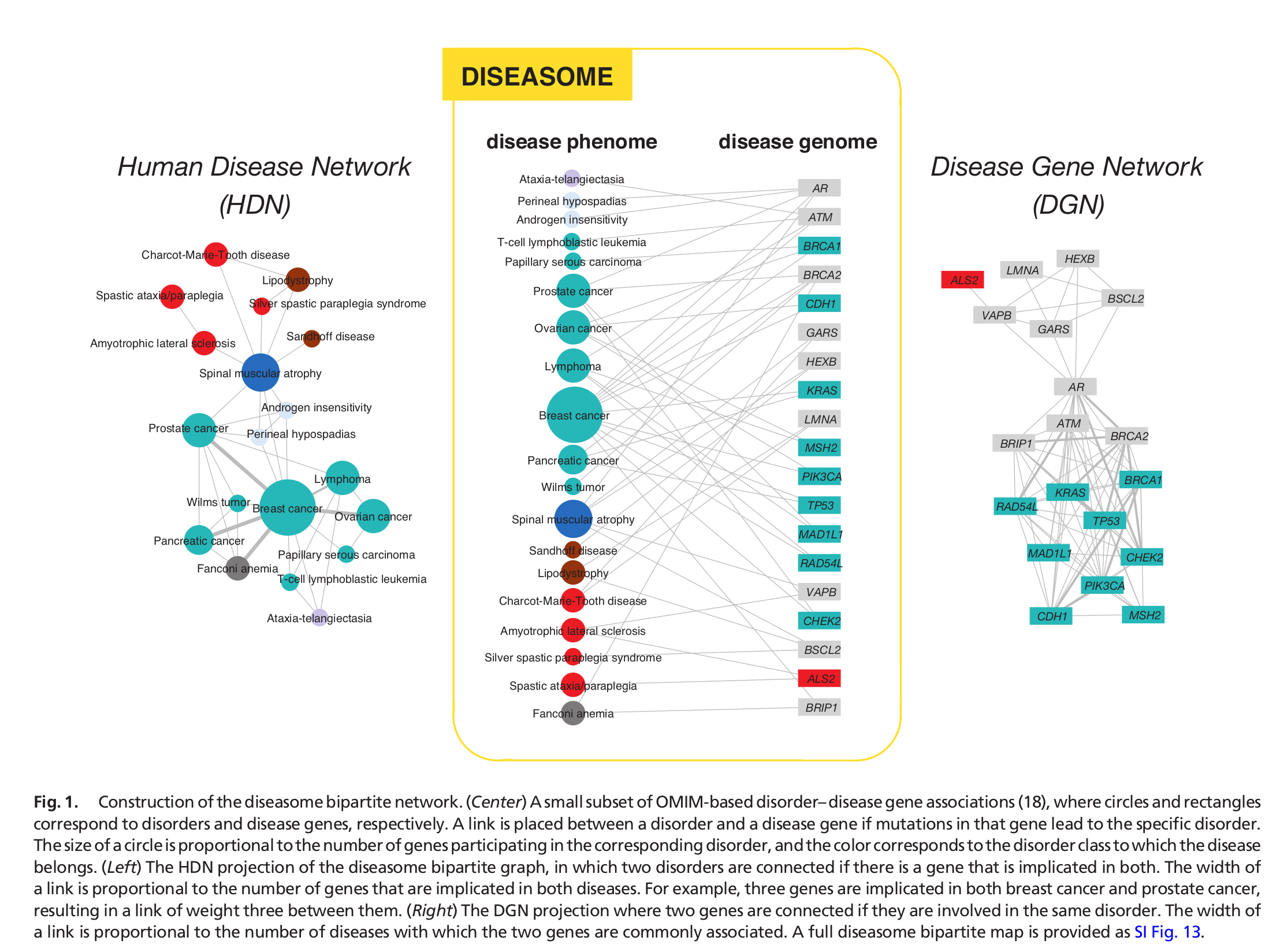 The human disease network Kwang-Il
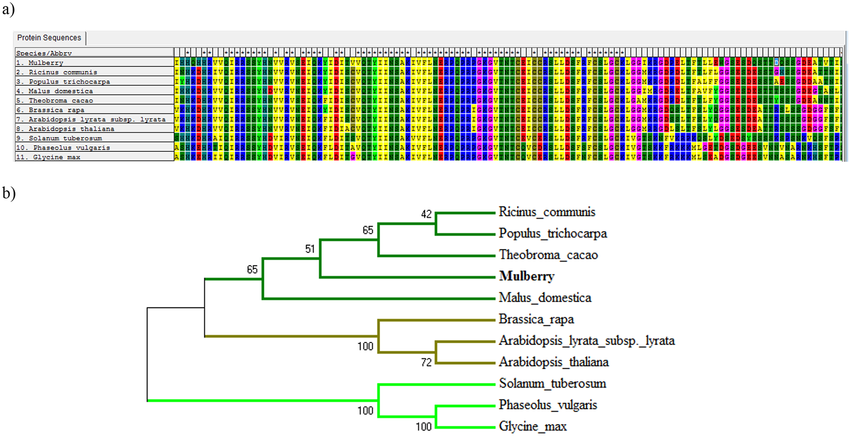 An Approach to Function Annotation for Proteins of Unknown Function (PUFs) in the Transcriptome of Indian Mulberry
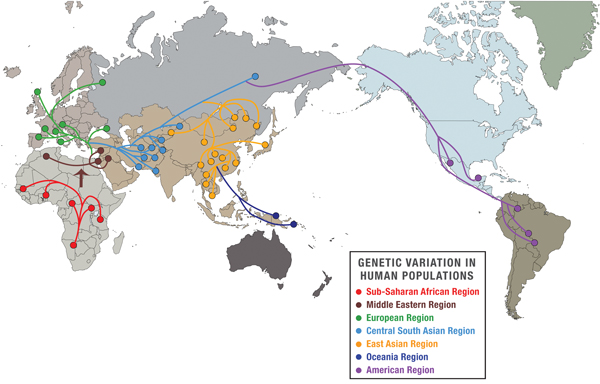 Human family tree drawn by gene sequencing effort
BY AMY ADAMS
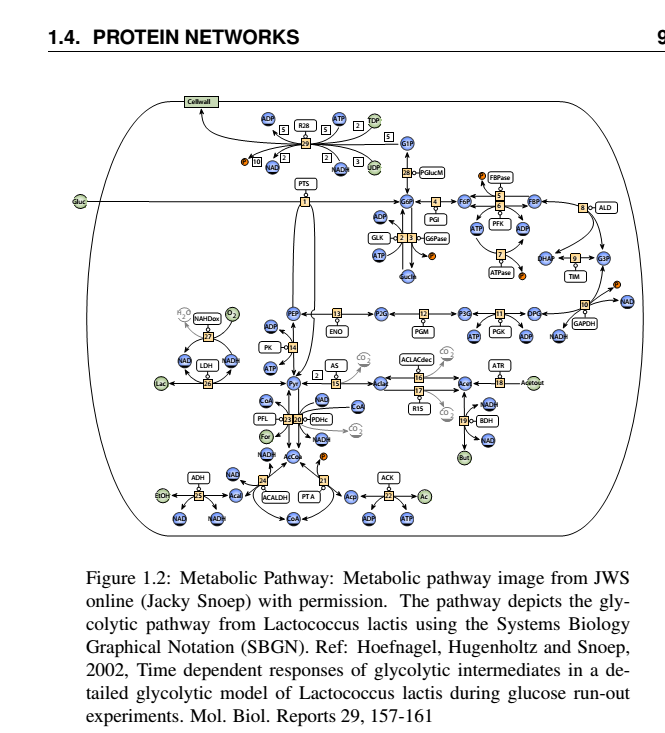 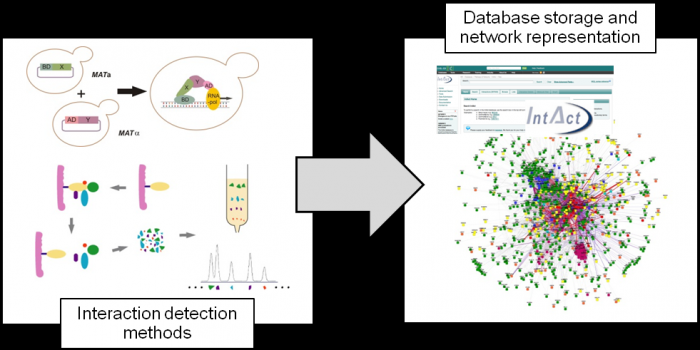 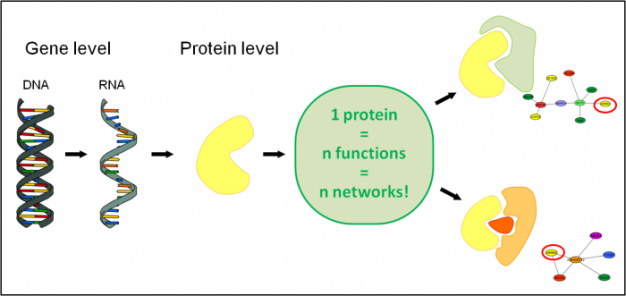 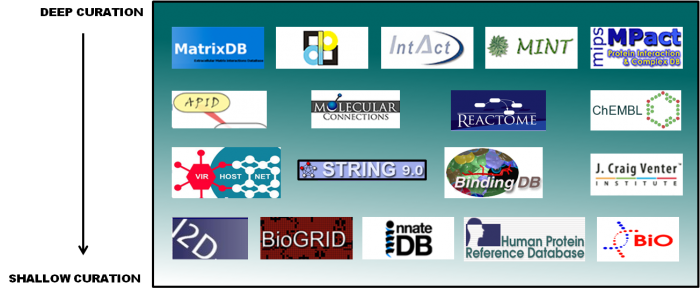 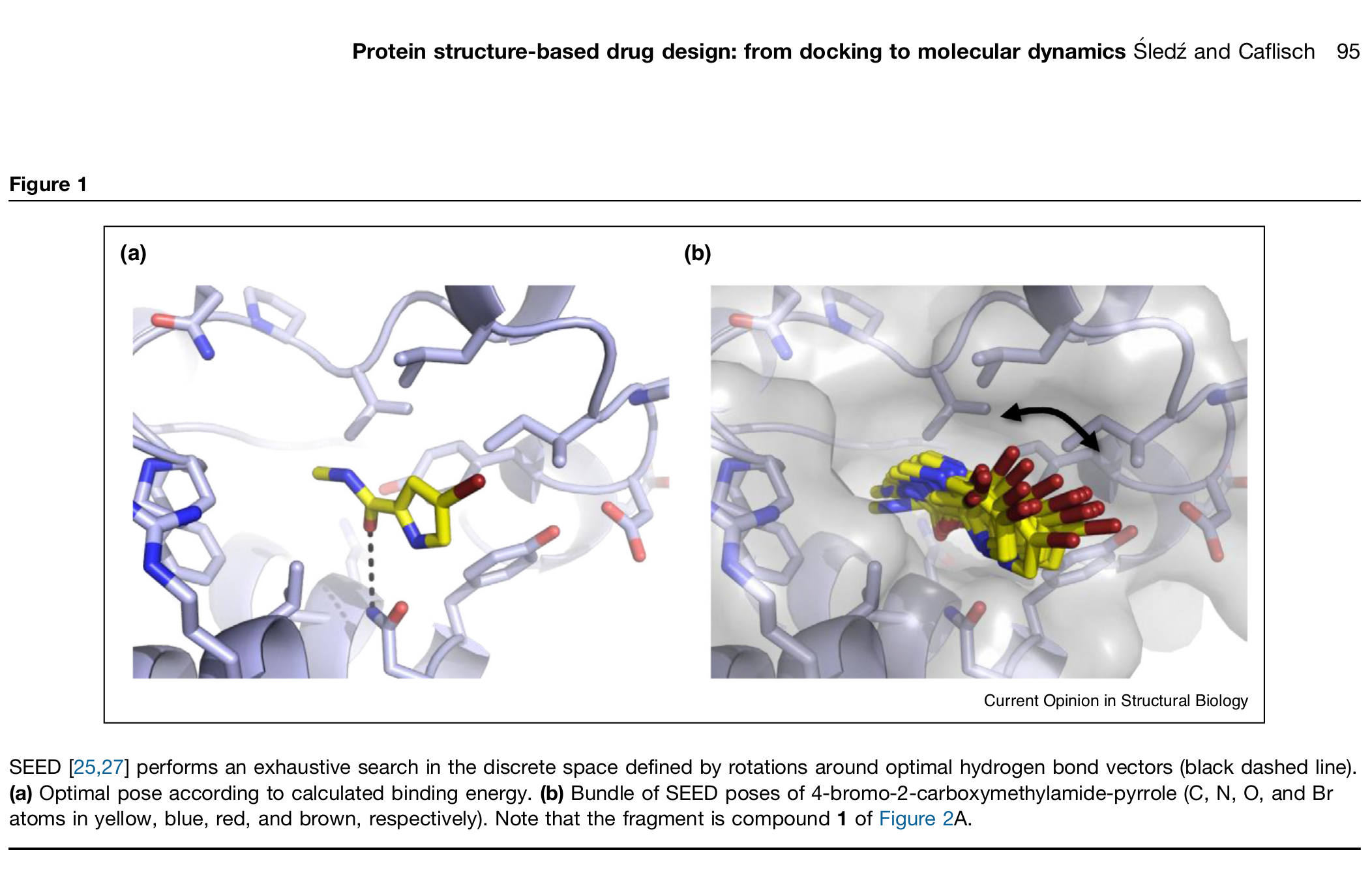